«Календарь моих спетых песен»
Подготовила Мамчур Софья
Ученица группы №7
Вокально-эстрадного объединения «Конфетти»
«Рыба-солнце»
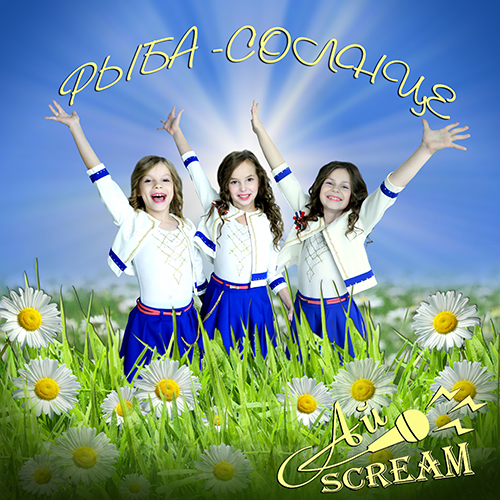 «Мама»
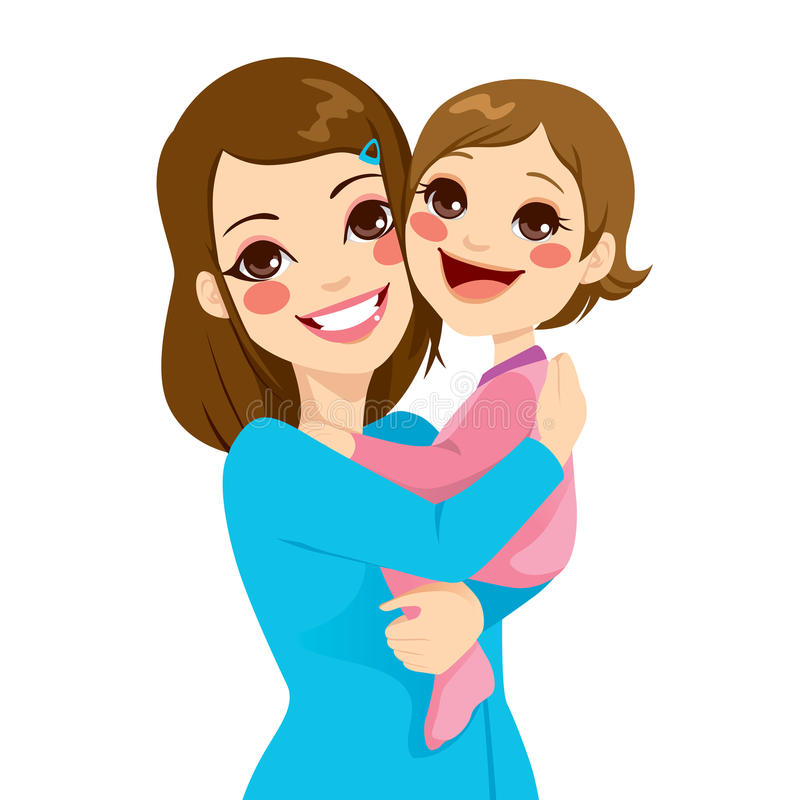 «Моя мама - самая добрая фея»
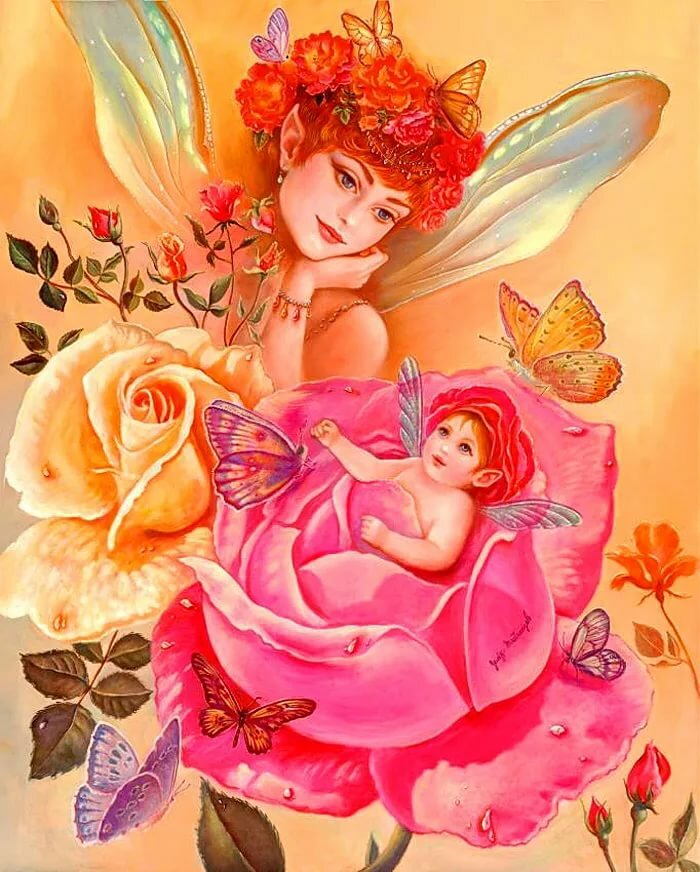 «Новый год пахнет мандаринками»
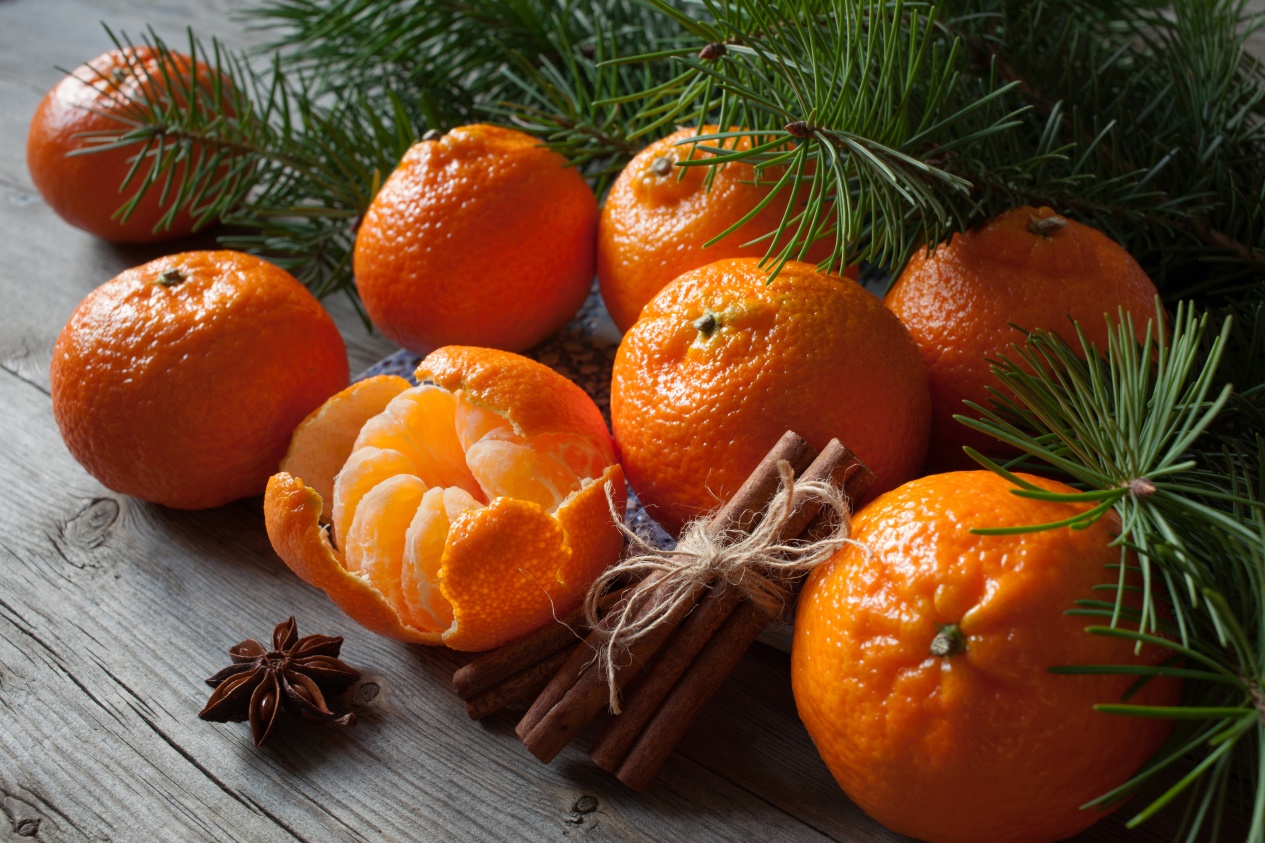 «Хлопья с молоком»
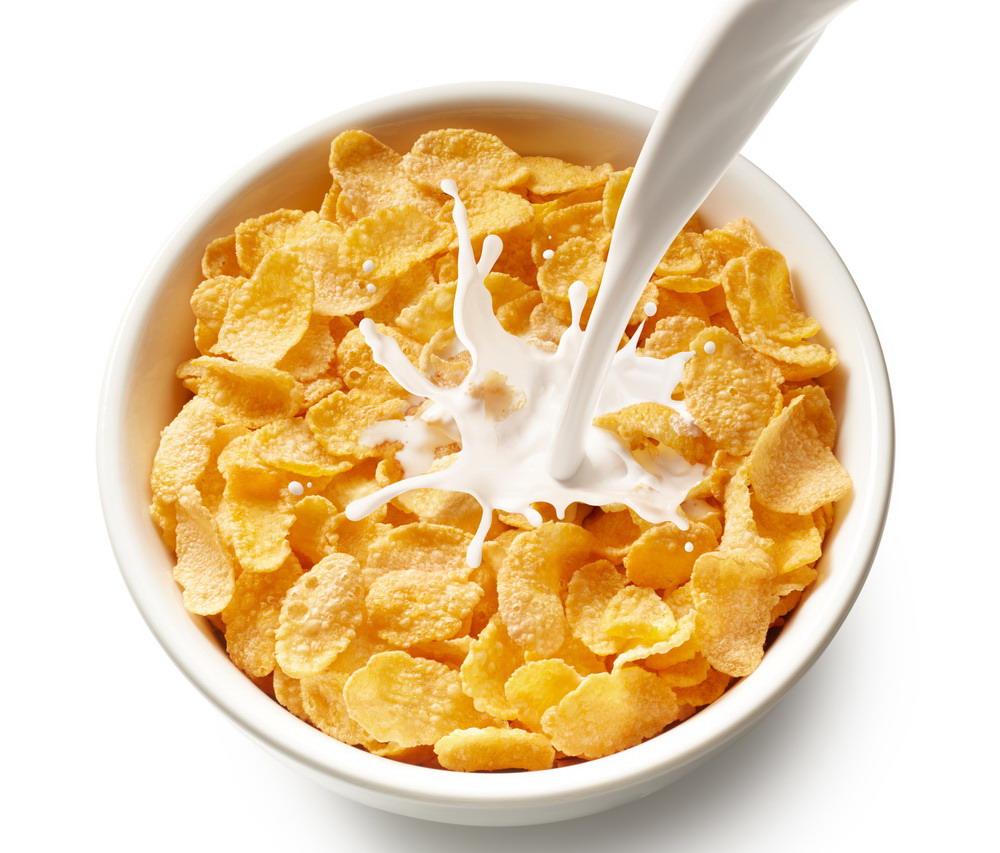 «Бесстрашный воин»
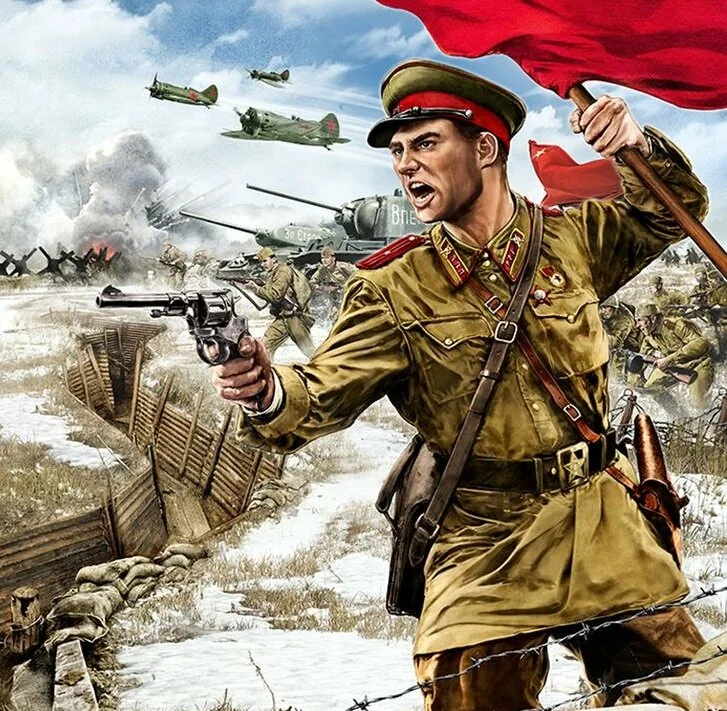 «Песенка весёлая»
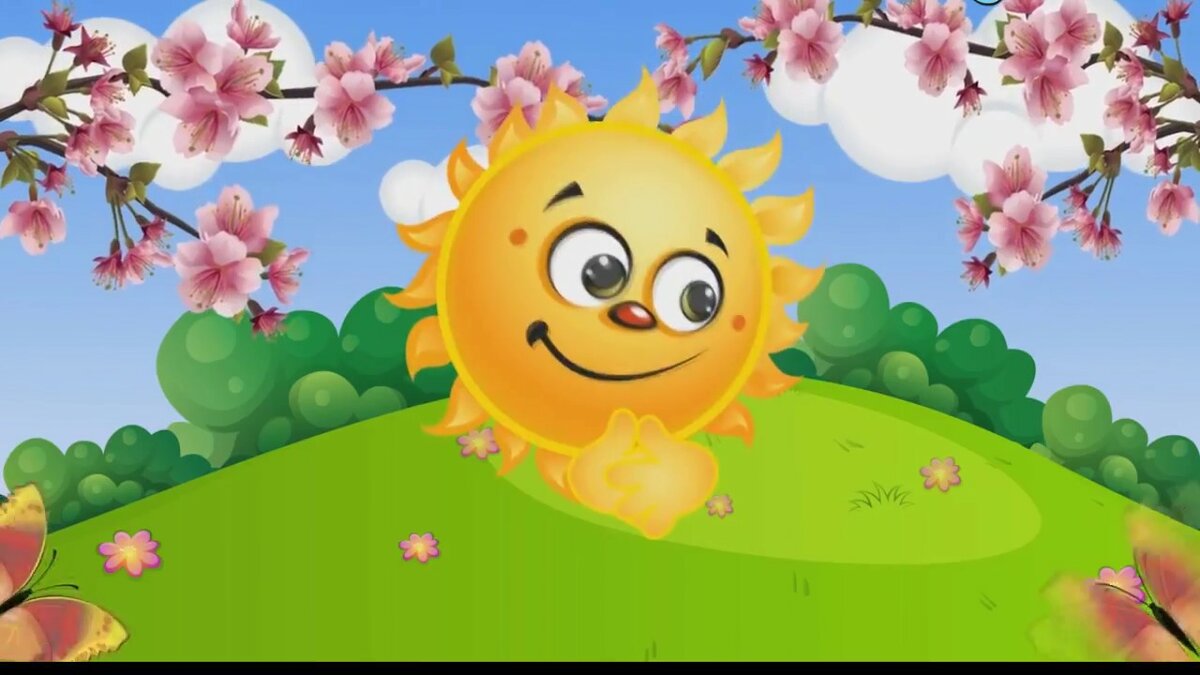 «Самая лучшая мама земли»
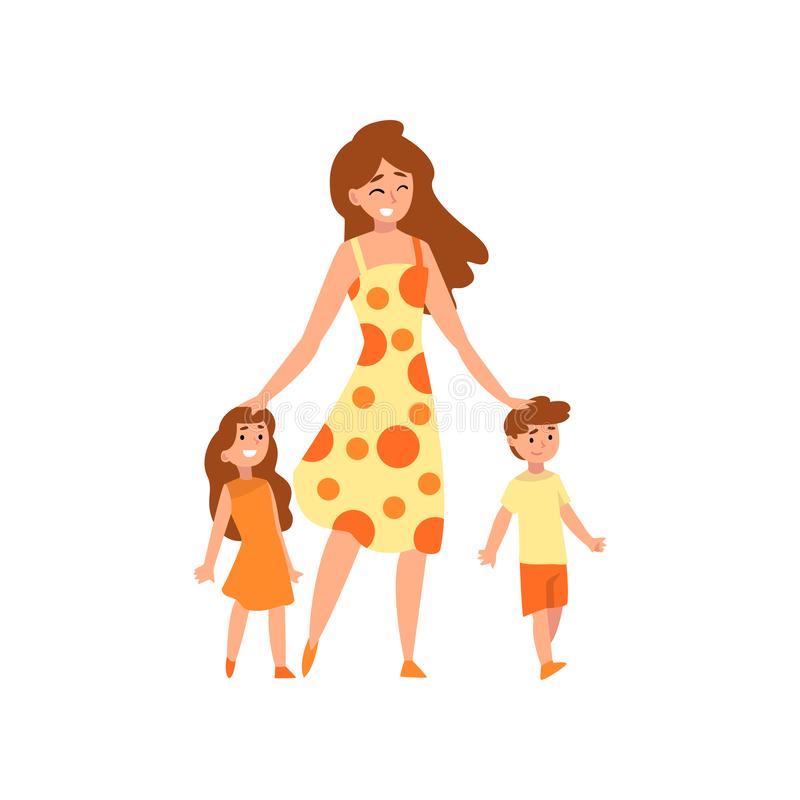 «Танцуем»